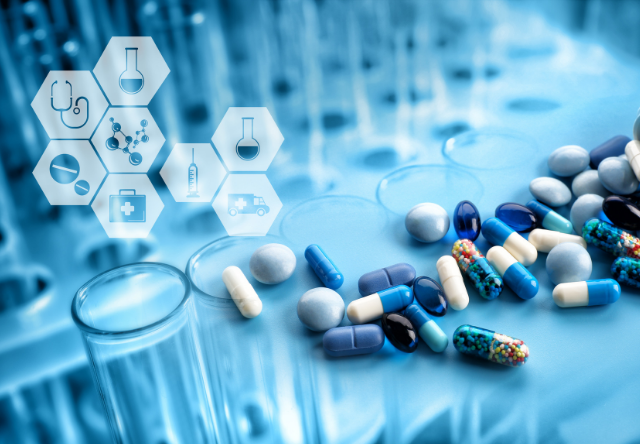 Global Market of Meglumine 
Global Techno-Commercial Feasibility Report
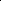 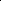 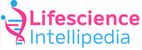 Contents
1/4
CHAPTER 1 EXECUTIVE SUMMARY
CHAPTER 2  MEGLUMINE BASIC INSIGHTS
Product Overview
CAS No & Synonyms
Innovator Details
Launching date
Priority and Patent Expiry
CHAPTER 3 GLOBAL MEGLUMINE FORMS, GRADES 
APPLICATIONS & MECHANISM OF ACTION
Meglumine Form 
Meglumine Grades
Meglumine Applications
CHAPTER 4 MEGLUMINE - CONTINENT WISE MANUFACTURERS, MANUFACTURING 
VOLUME & CONTACT DETAILS
Meglumine Continent Wise Manufacturers
Meglumine Continent Wise Manufacturing Volume
Contents
2/4
Meglumine Continent Wise Manufacturers Relevant Contact Details
Meglumine Country Wise Manufacturers
Meglumine Country Wise Manufacturing Volume
Meglumine Country Wise Manufacturers Relevant Contact Details
CHAPTER 5 WORLDWIDE MANUFACTURING PROCESSES,RAW MATERIAL
& MANUFACTURING COST
Manufacturing process Analysis 
All type of Manufacturing routes & schematic diagram
Manufacturing cost analysis
CHAPTER 6 MEGLUMINE FEASIBILITY ANALYSIS
Raw Material & Production Capacity
Manufacturing Process Description With Comparison Of Various Other Process
Detail Of Hazardous Chemicals storage & Handling 
CHAPTER 7 MEGLUMINE RETURN ON INVESTMENT & BREAKEVEN 
ANALYSIS
CHAPTER 8 PRICE TREND ANALYSIS OF MEGLUMINE FOR 3 YEARS 
COUNTRYWISE PRICE TREND ANALYSIS
 MANUFACTURERWISE PRICE TREND ANALYSIS
Contents
3/4
CHAPTER 9 MEGLUMINE GLOBAL MARKET WITH PAST AND FUTURE PREDICTION CONTINENT WISE MANUFACTURERS, MANUFACTURING VOLUME & CONTACT DETAILS
Meglumine Continent Wise Manufacturers
Meglumine Continent Wise Manufacturing Volume
Meglumine Continent Wise Manufacturers Relevant Contact Details
Meglumine Country Wise Manufacturers
Meglumine Country Wise Manufacturing Volume
Meglumine Country Wise Manufacturers Relevant Contact Details
CHAPTER 10 MEGLUMINE - CUSTOMER WISE CONSUMPTION, 
QUANTITY & CONTACT INFORMATION INSIGHTS
Meglumine Global Buyers
Meglumine Global Buyers As Per Buying Quantity
Meglumine Continent Wise Buyers
Meglumine Continent Wise Buyers As Per Buying Quantity
Meglumine Country Wise Buyers
Meglumine Country Wise Buyers As Per Buying Quantity
Contents
4/4
CHAPTER 11 MEGLUMINE WORLDWIDE PATENT & REGULATORY ASPECTS
Total Patent Filed With Details
Country Wise Product Registration
Import Policy- Anti Dumping
Import Duty
Export Benefits
License Required For Trade
Regulatory Status
CHAPTER 12 MEGLUMINE CONTINENT WISE EXPORT/ IMPORT
 STATISTICS
Meglumine Continent Wise Import Statistics
Meglumine Continent Wise Export Statistics
CHAPTER 13 MEGLUMINE WORLDWIDE SWOT ANALYSIS & BUSINESS
 RECOMMENDATION
Meglumine SWOT Analysis (Strength, Weakness, Opportunities & Threat)
Meglumine Business Prospects & Our Recommendation
Executive Summary
Global & Indian Meglumine Market  2020-21 in a Nutshell
by Volume
10,000t
by Value
~ $62m
by Volume
570 MT
by Value
$17 M
Growth rate
2017-2022
16%
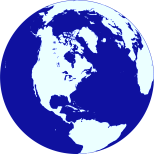 Global Meglumine Market
2020-21
by Volume
10,000t
by Value
~ $62m
by Volume
Xx MT
by Value
$xxM
Growth rate
2017-2022
xx%
Indian Meglumine 
Market
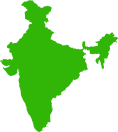 Global Meglumine Manufacturers Market share by Geography
Global Meglumine Manufacturers  
by Geography
Top  Global Manufacturers
Merck Kgaa

Eagle Chemical
 Works

Aether Industries Ltd

Mosinter Group Ltd
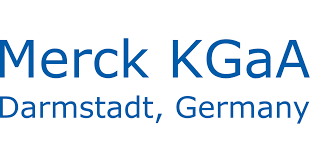 2020-21
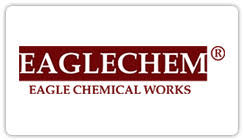 2020-21
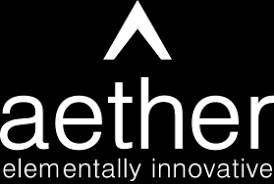 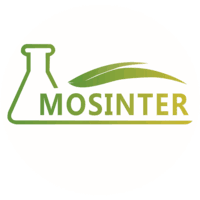 Total No. of global Buyers of Meglumine is 214  with the buying quantity of 570 MT
The report also contains the profile of  country wise buyers with their buying quantities & contact details